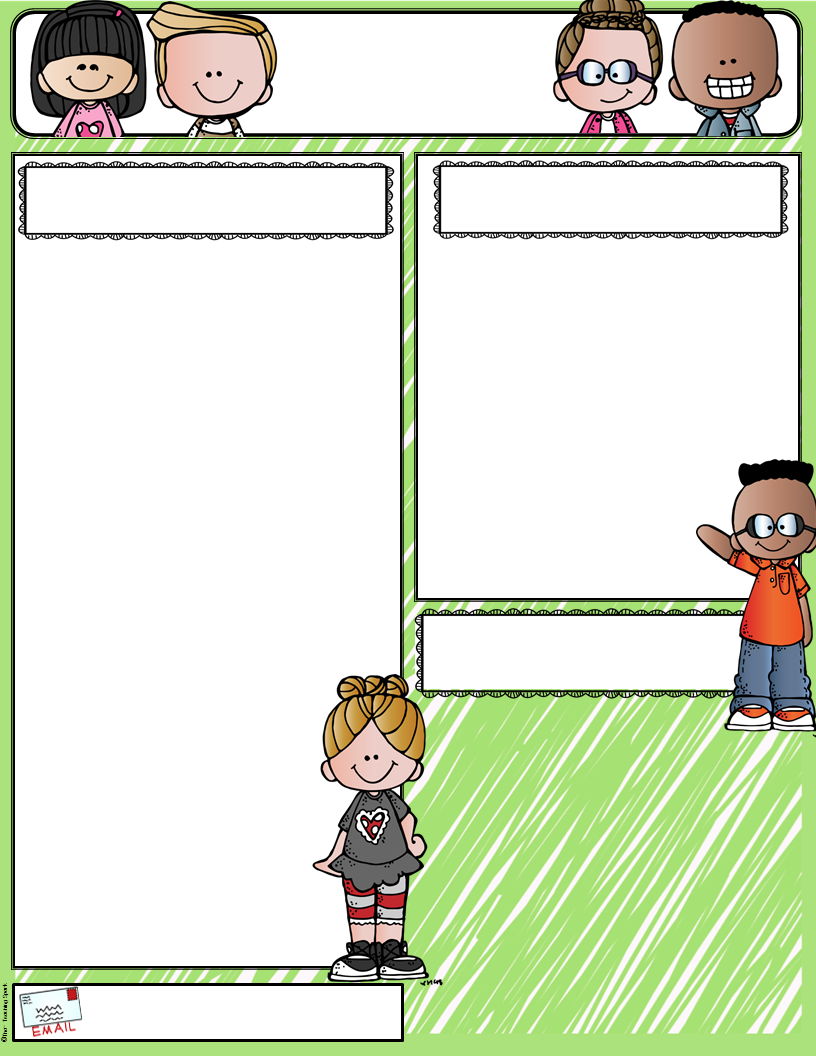 Dr. Alvarado’s ELAR Newsletter
October 9-12, 2018
Special Announcements
This Week’s Skills
*Fall Festival is approaching, if you would like to assist with donating a gift basket or items, please send them by October 19th.  
 
*Scholastic order form due October 12th. 

*We will dismiss at 2:45 pm 
on Fridays.
Reading: We will continue to make connections: text to text, text to self, and text to world. We will also be learning about text structure. Read each night for 10 minutes and write on the reading log.  
 
Writing: We will celebrate our writing this week. We will also use mentor authors to help refine our writing. 

Phonics: We will be learning more sight words, suffixes, and the floss rule. Practice reading and writing your sight words each night.

Spelling test on Friday.

.
Spelling List
cash		11. upset
shelf		12. until	
shut		13. index
pinch		14. contest
chick		15. cactus
math		16. vest
fifth		17. twin
this		18. trot
stack		19. stump
smack		20. print
talvarado@grafordisd.net